LING 436 Comparative Indo-European LinguisticsLibrary workshop
Éthel Gamache
Librarian
ethel.gamache@Concordia.ca
Plan
Library website highlights 
CMLL subject guide
Using Sofia: research, access and Interlibrary loan
Databases: Academic Search Complete and Année philologique 
Evaluating documents
How to find and access resources – Navigating the Library website
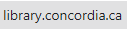 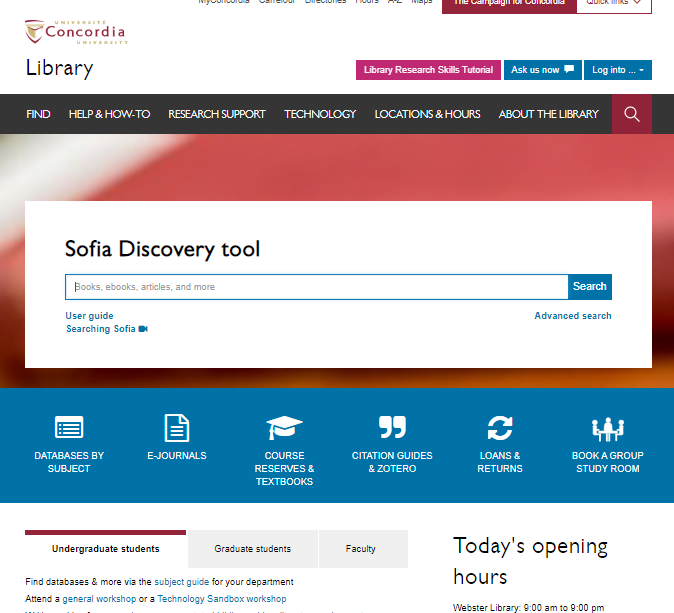 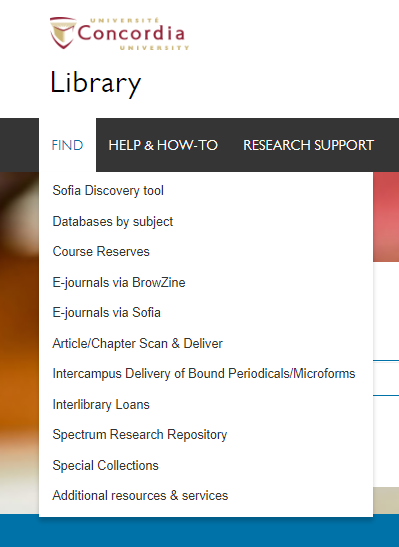 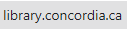 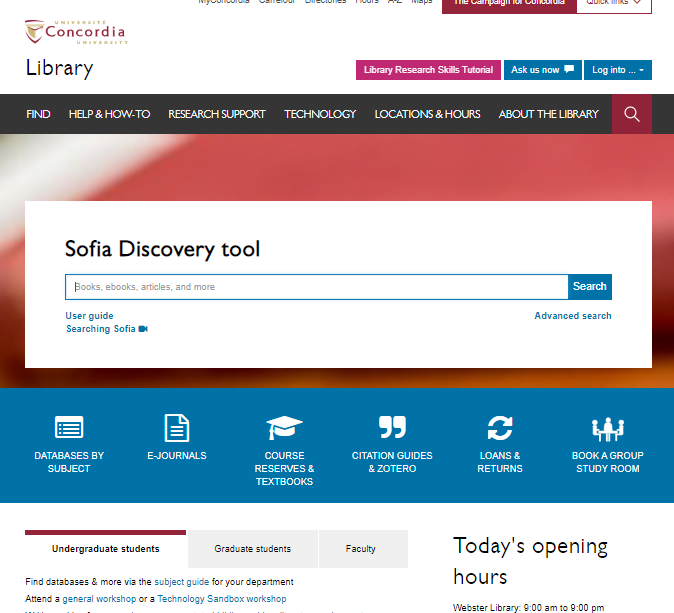 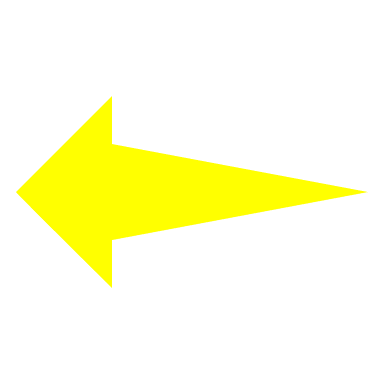 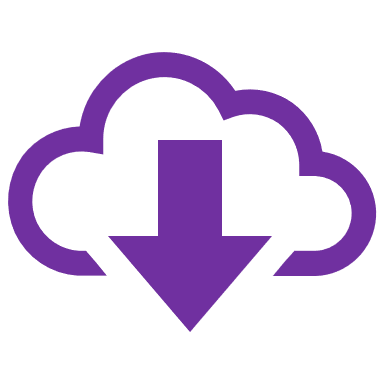 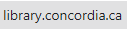 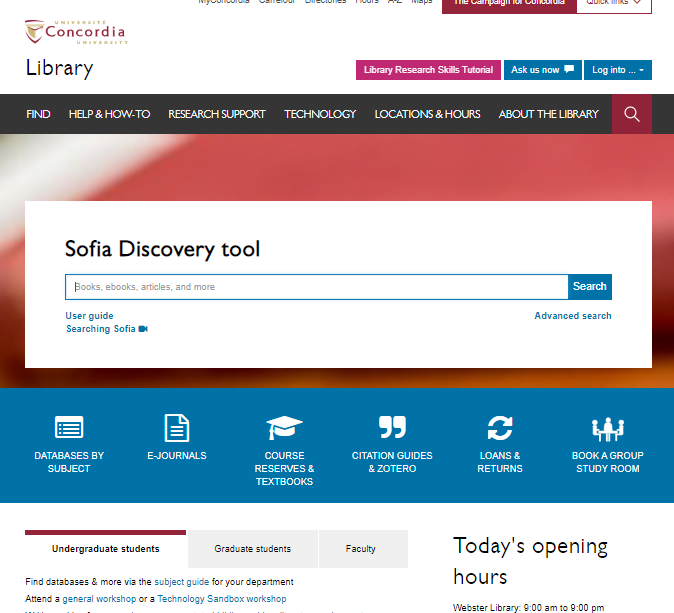 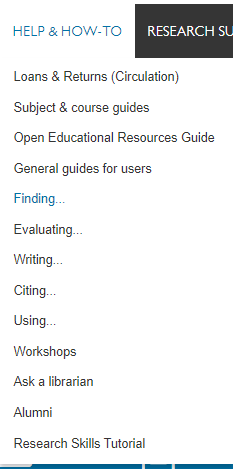 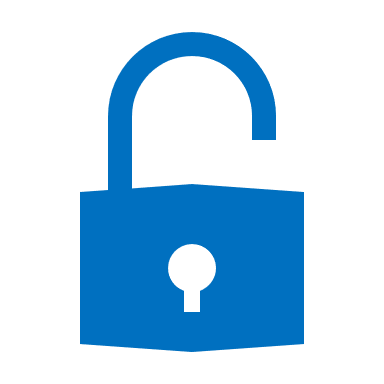 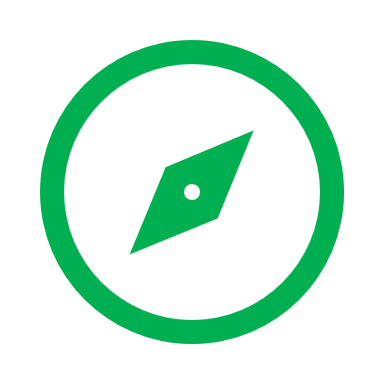 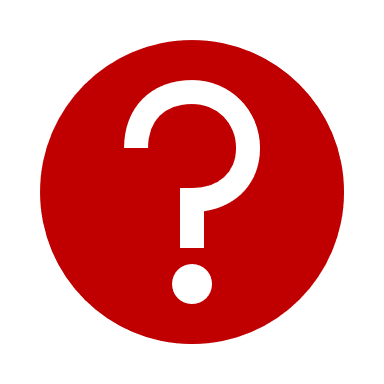 How to find and access resources – your Subject guide
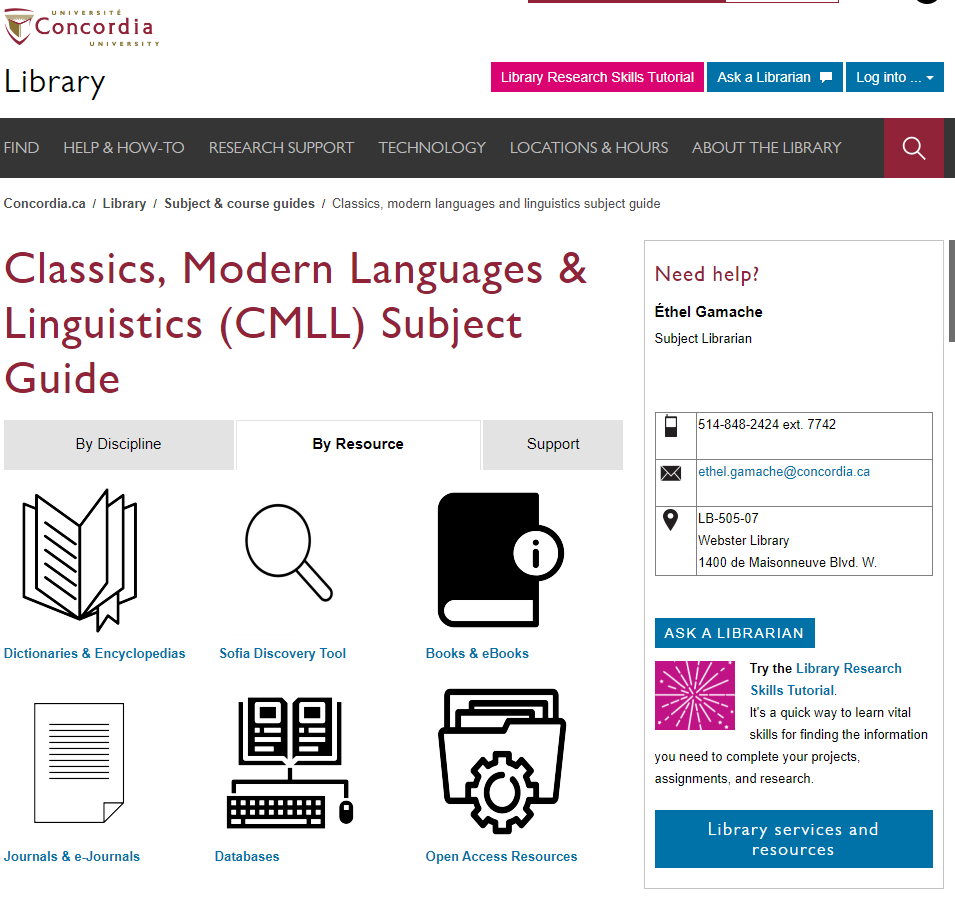 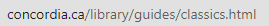 How to find and access resources – Using Sofia, the discovery tool
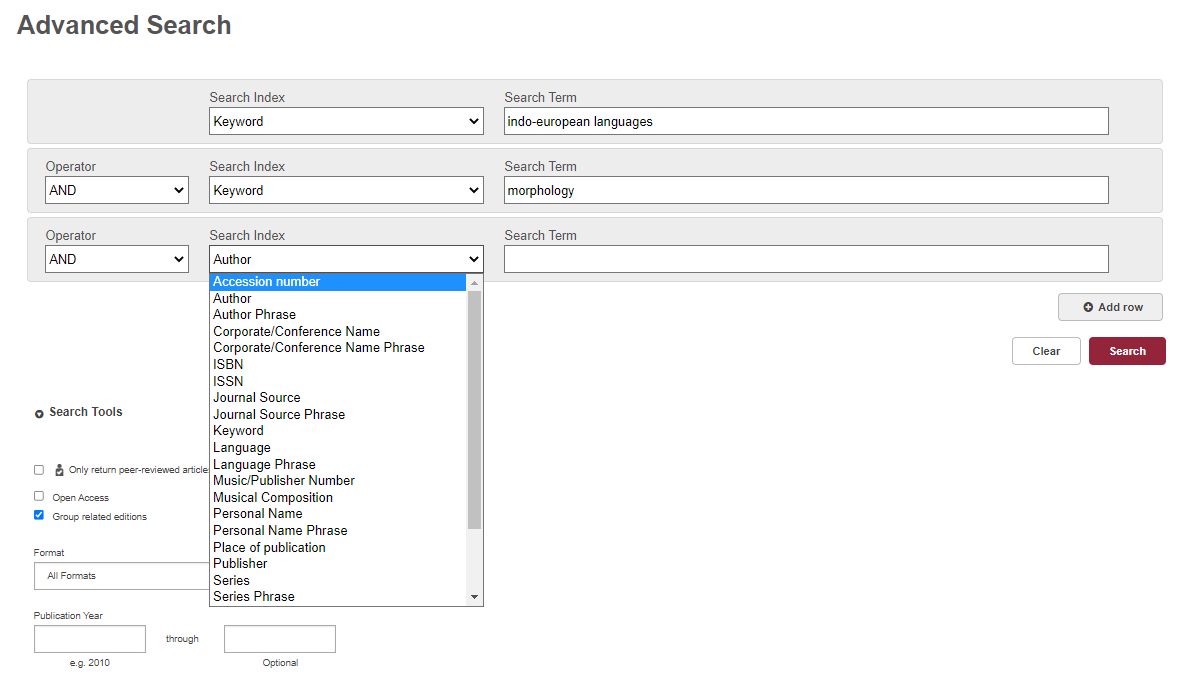 Sofia
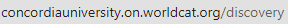 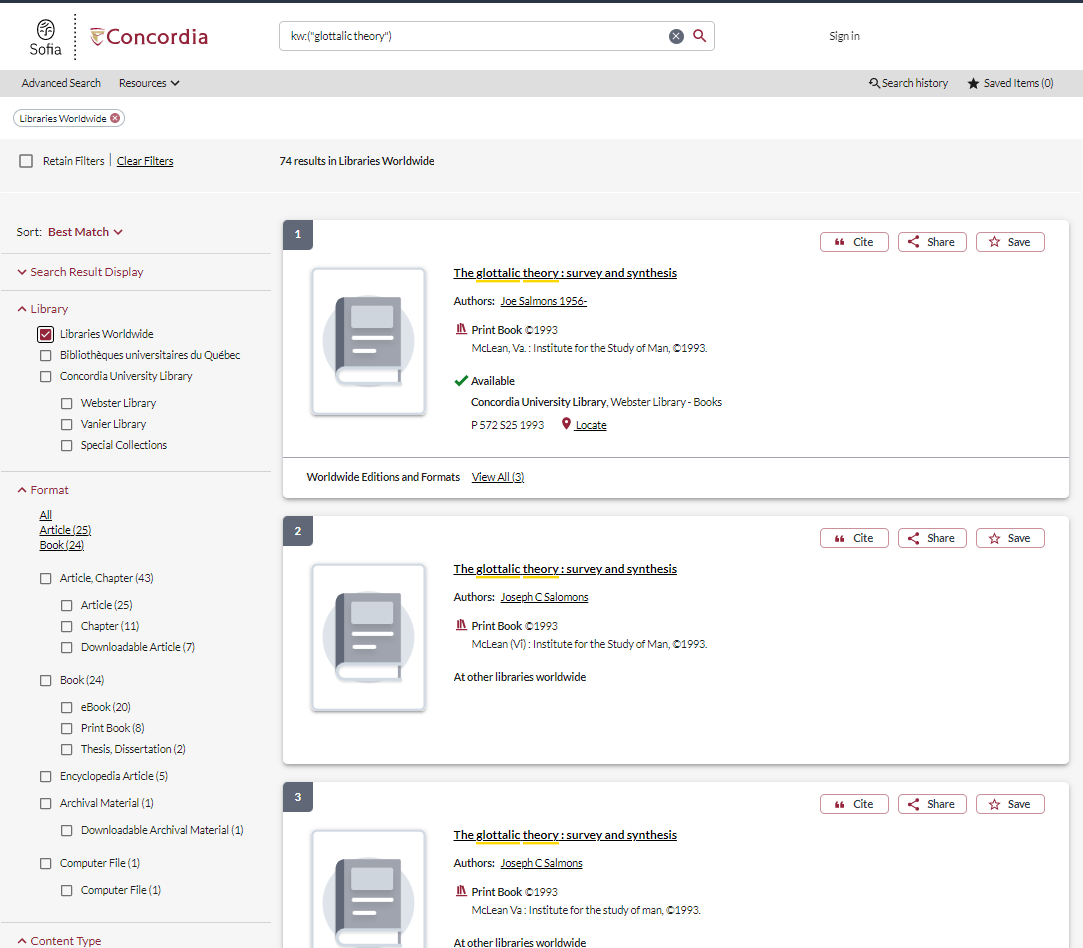 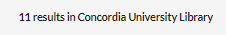 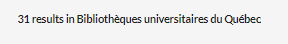 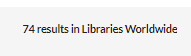 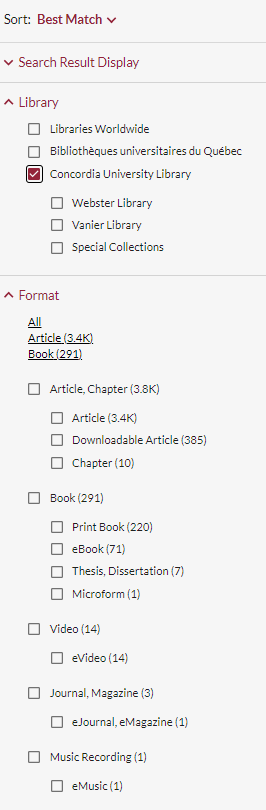 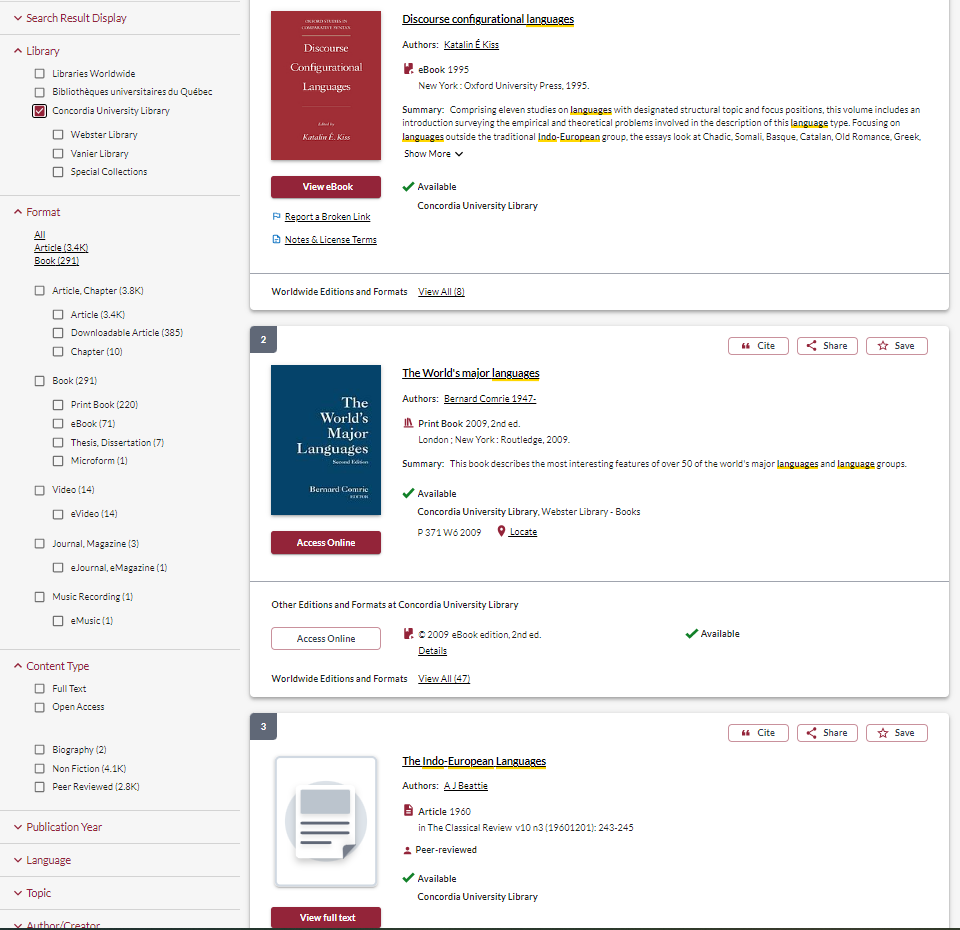 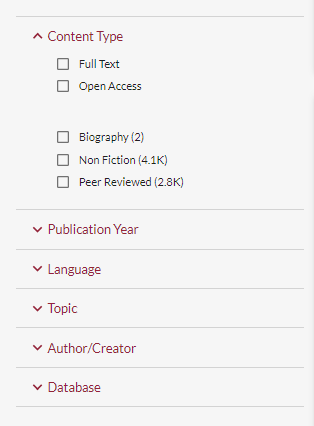 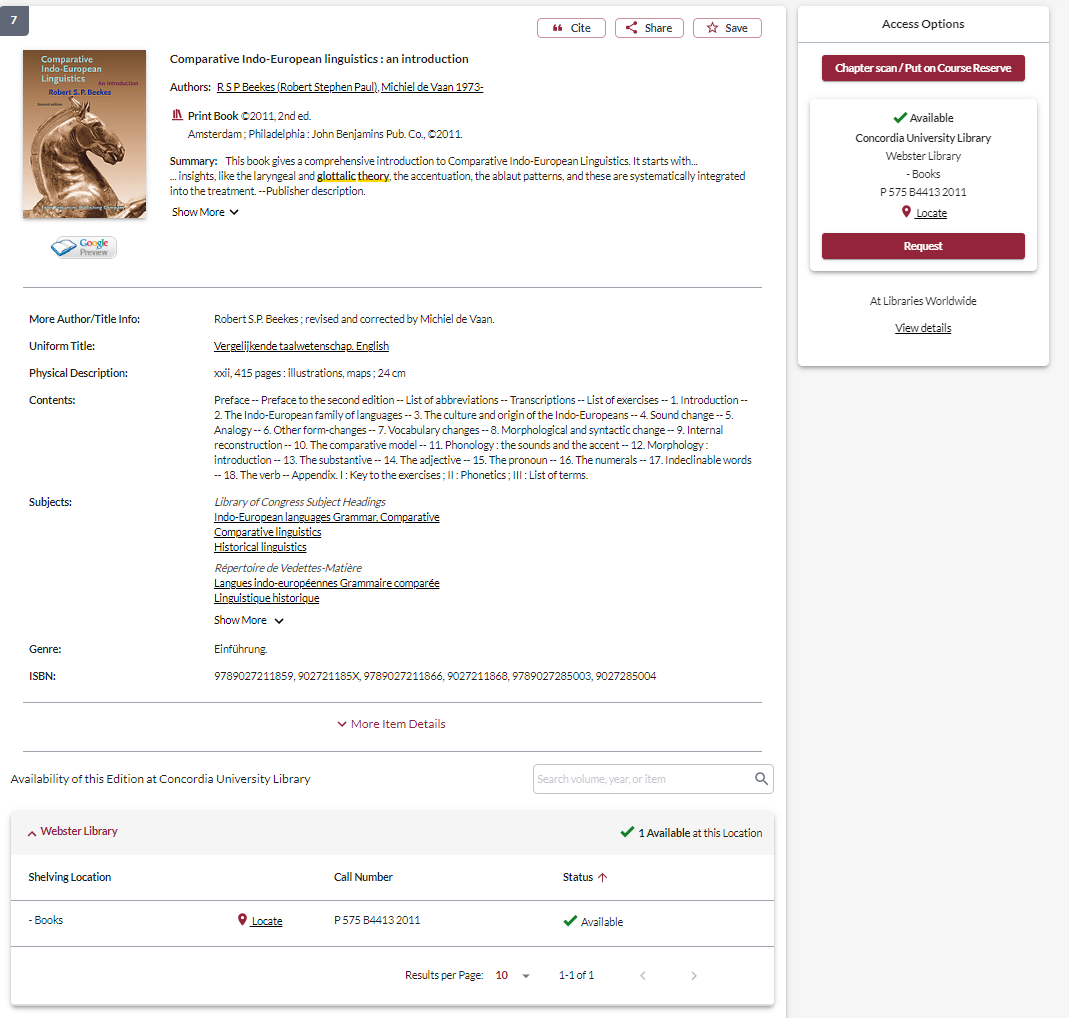 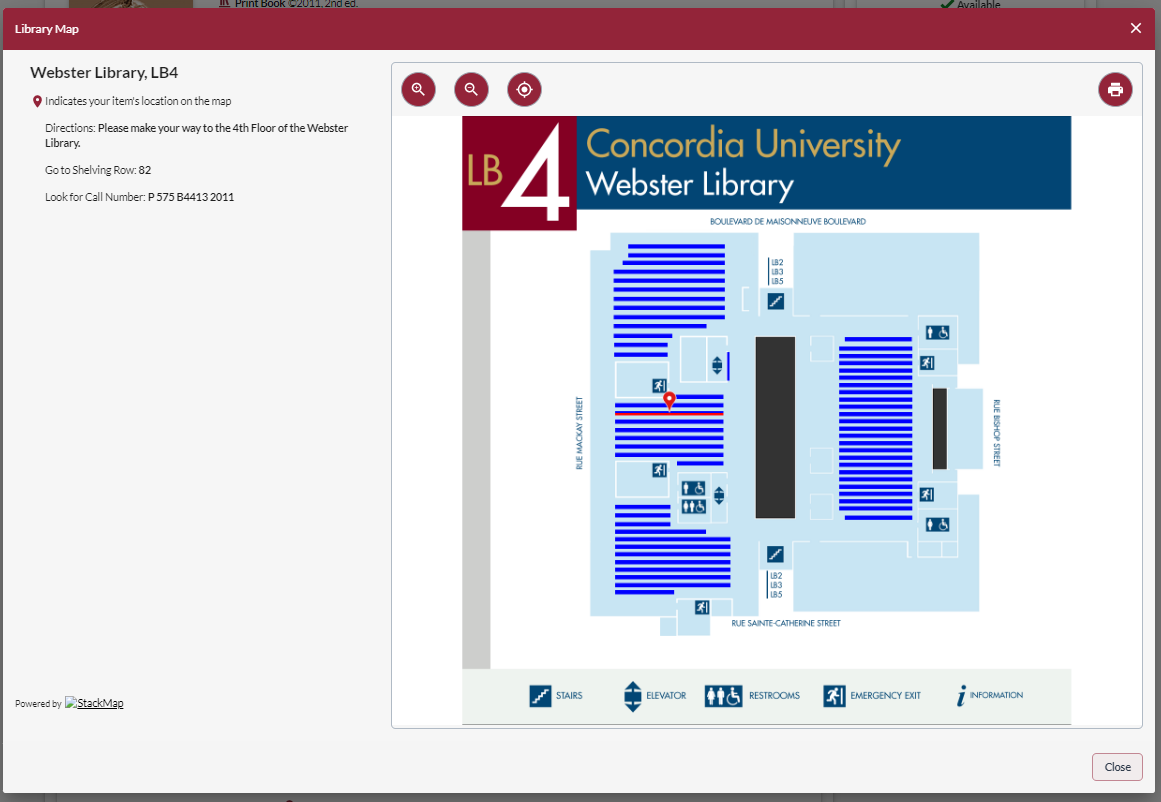 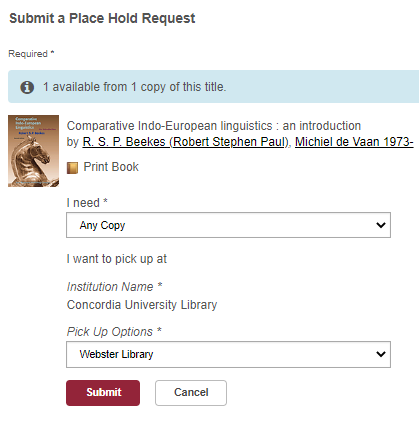 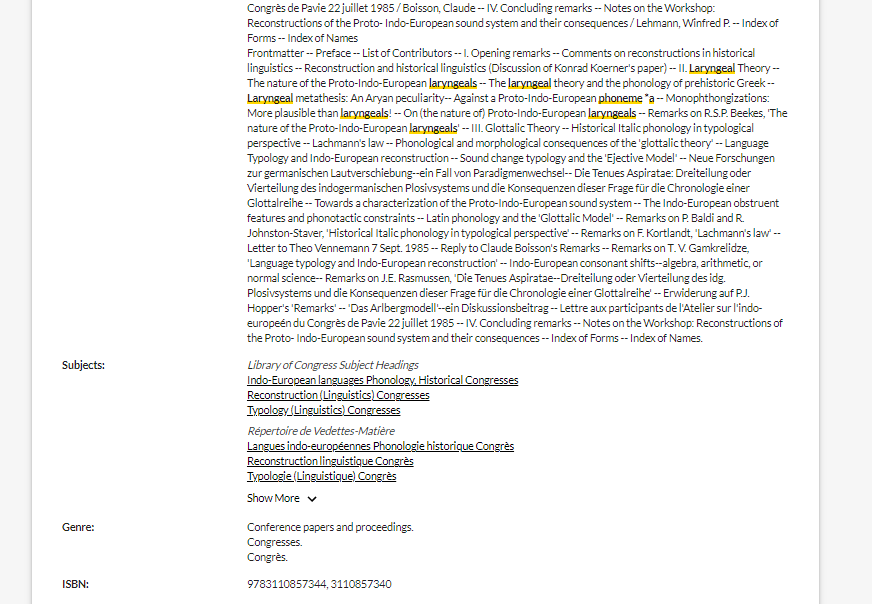 Using Interlibrary loan within Sofia
What is the new interlibrary loans (ILL) service?
ILL requests are made directly in the Sofia Discovery tool:
“Request via Interlibrary Loan” button 
Form available under the “Requests” tab in "My Account".
Concordia article/chapter scan & deliver service
Book chapter and journal article scans from Concordia’s print collection can now be requested and tracked in Sofia. 
Look for the “Chapter Scan” button in the Access Options panel.
Example – Request a book ("Request via Interlibrary Loan")
[Speaker Notes: Let's take a look first at requesting a book via libraries worldwide. If users are having trouble finding an item through Concordia Library or one of the Quebec university libraries, they can expand their search to "libraries worldwide" in Sofia.
If a user was looking to request this book, we can see that there is no "request" button through Concordia or network loans. Users will need to place an ILL request by selecting the "request via interlibrary loan" under the "access options panel". If they wanted a specific chapter scan, they would be able to select the "chapter scan" button, but we will take a look at that process later in today's presentation.]
[Speaker Notes: The user will need to login to their Sofia account, and will then be brought to this form for book requests (this is a partial view of the form on the screen here). We want to encourage users to try as often as they can to find the record in Sofia, as if they place the ILL through the "request via ILL button", the request form will autofill a lot of information from the record such as ISBN, OCLC#, title, etc. Which is very helpful for staff. 

The form will default to a "LOAN" service type. There is messaging to the right explaining that users should select LOAN for a complete document. For a scanned chapter they can select "copy". If by chance users wanted a chapter scan and request it in this way, it won't necessarily be a big issue as the request will still appear in Tipasa. I'll explain this in more detail when we go over article/chapter scan requests.

Be sure to specify the pickup location as Webster or Vanier. It defaults to Webster – we could not get the form to have a blank default for this field.]
[Speaker Notes: At the bottom of the form, you will see an “additional information” section. You can add in any other information pertaining to the request and/or specify the desired edition.
Submit request.]
[Speaker Notes: At the bottom of the form, you will see an “additional information” section. You can add in any other information pertaining to the request and/or specify the desired edition.
Submit request.]
Check the status of your request under the "Requests" tab.
[Speaker Notes: The request can then be found in the requests tab, along with the status. I will show you examples later on of all the different kinds of statuses a user might see, along with how they can monitor their requests. 
This "unknown" status shows up for a few moments right after placing a request, it will update quickly to a "submitted" status.]
You will receive email notifications when your ILL request is available for pickup or download. 
Physical items can be picked up at the Circulation/Loans desks at either Vanier or Webster Library. 
ILL requests can be borrowed for 30 days, with up to 4 automatic renewals, or until item is recalled.
Example – Request a book (blank form)
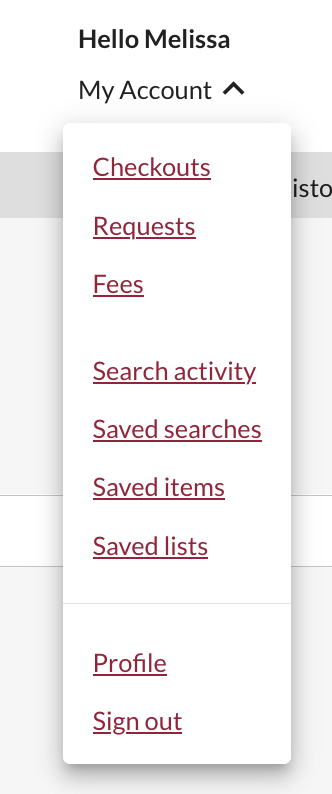 Sign in to "My Account" and select "Requests".
Click on "Create request".
[Speaker Notes: Some users might have all the information on hand for their request, or simply just have a difficult time finding the record in Sofia. 
Their other option for placing a book request via ILL is to fill out the blank book request form.
Users will need to sign into their My account, and go to the requests option in the drop down menu. Then click on create request]
Select Webster or Vanier Library.
[Speaker Notes: Select the “Book” form. Fill out the form by providing as much detail as they can to help us locate the item. For the complete book, be sure to select “LOAN”. Select the desired pickup location.]
[Speaker Notes: Submit the request and then the user can go to their requests tab to view all their requests.]
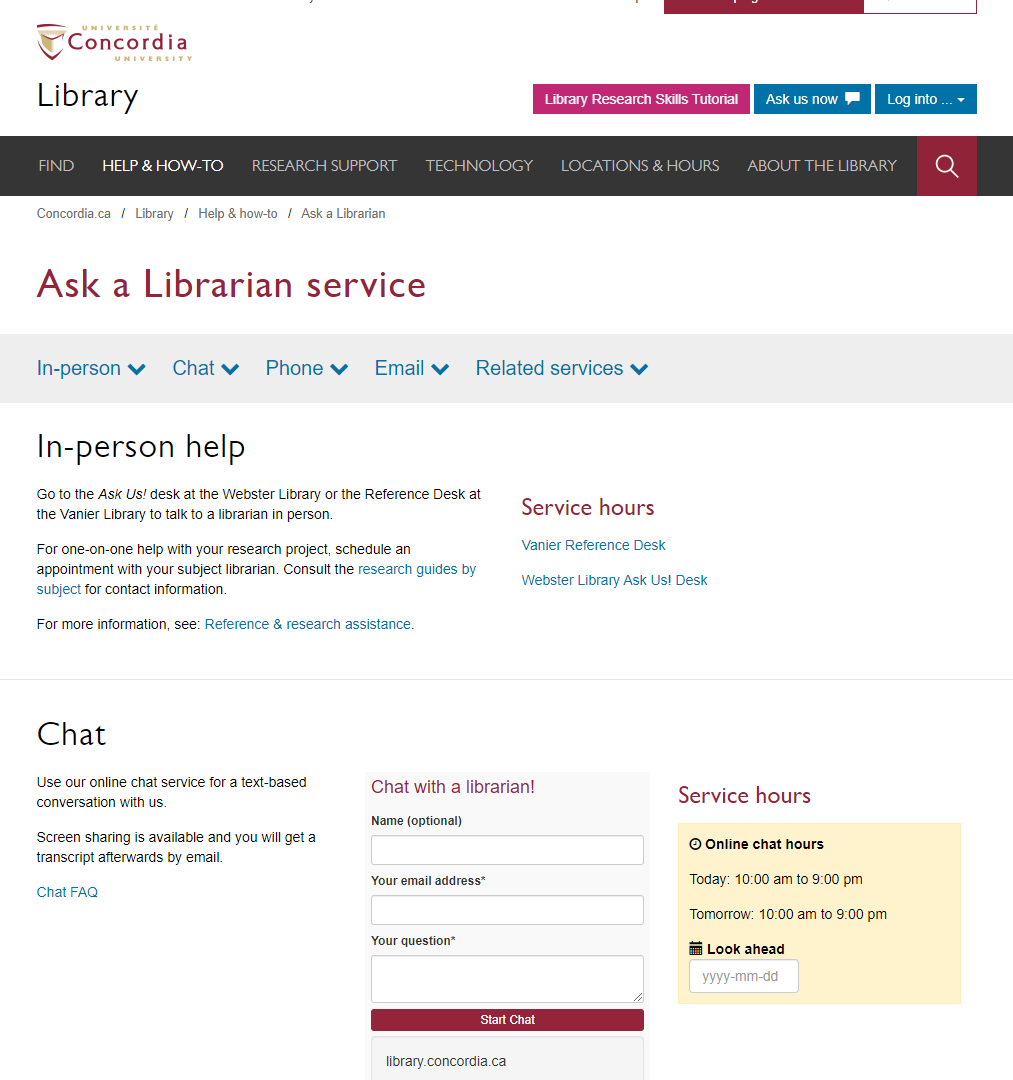 If you have any difficulty finding a document,
reach out to the library team!
Searching for articles with databases – Academic Search Complete
The peer-review process
Yates, D. [@LegoAcademics]. (2014, August 12). Peer 1: Brillant! Accept with no changes; Peer 2: Groundbreaking! Accept with no changes; Peer 3: Reject. [Tweet]. Twitter. https://twitter.com/LegoAcademics/status/499205005468262400/photo/1
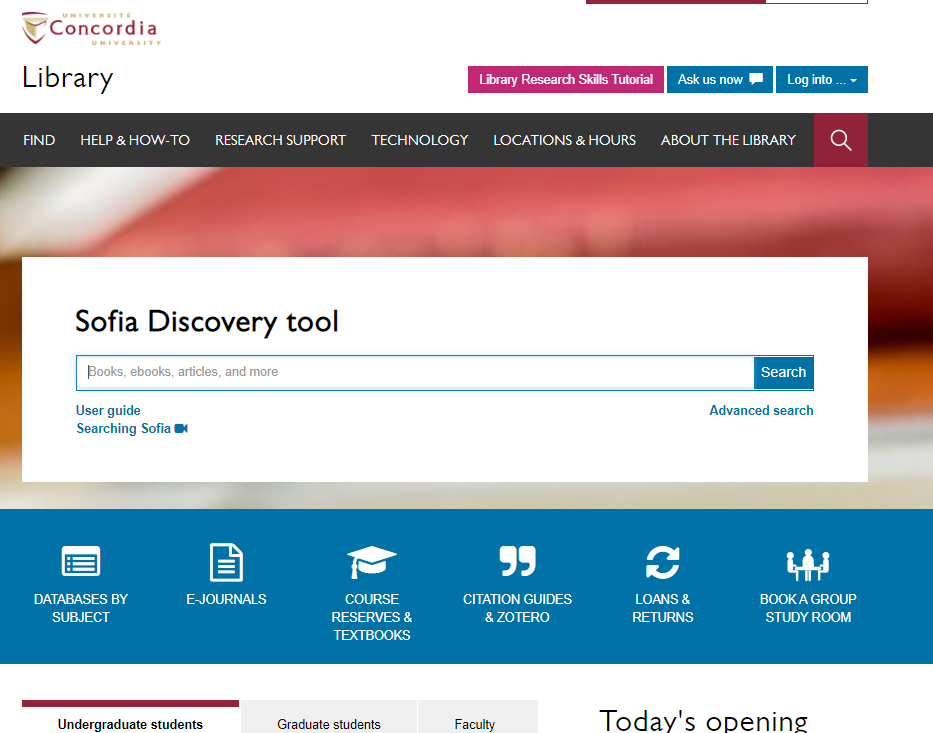 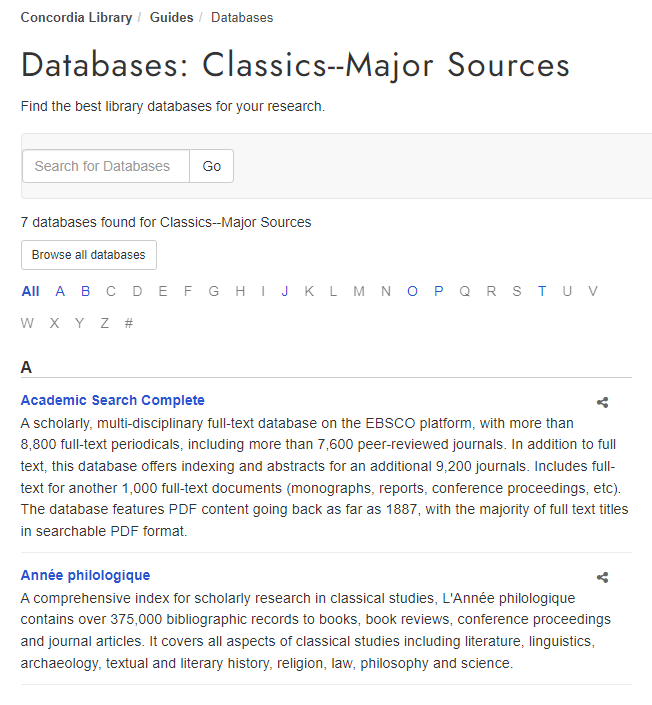 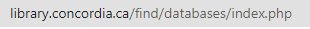 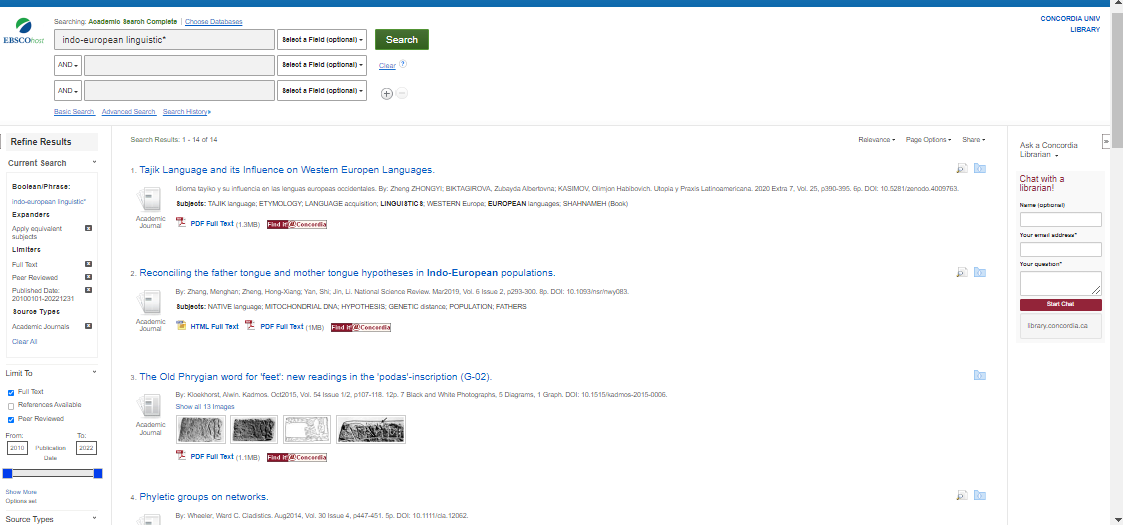 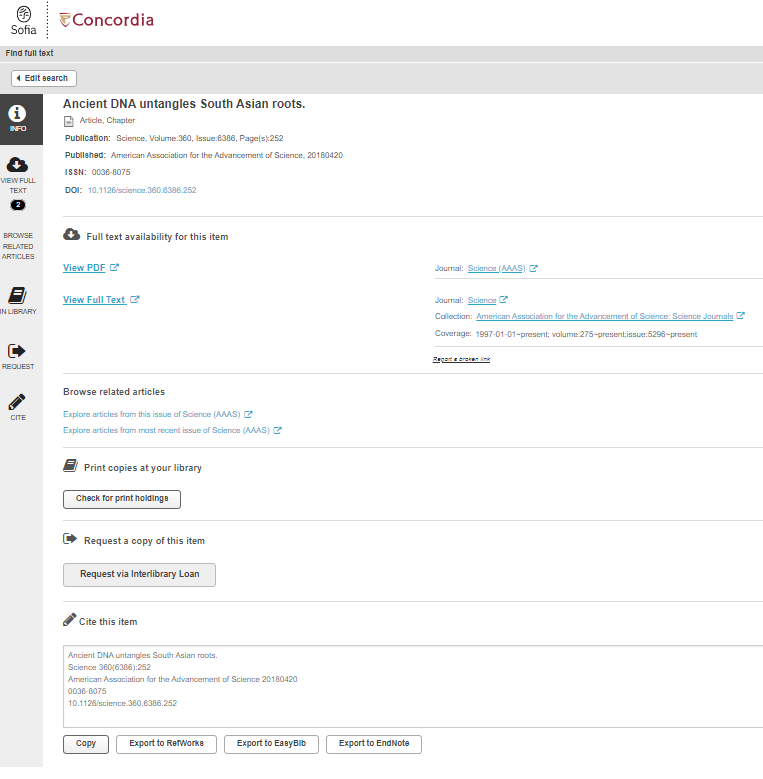 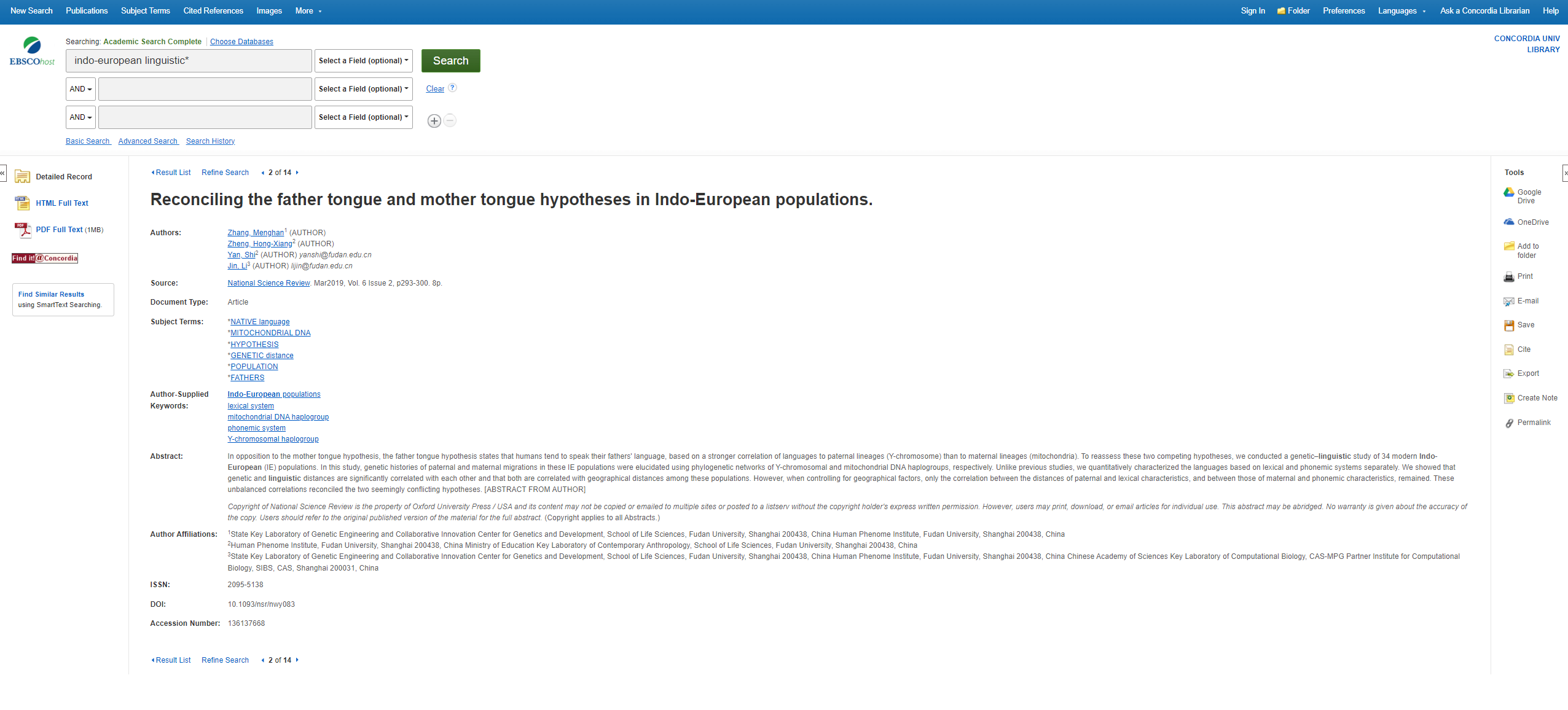 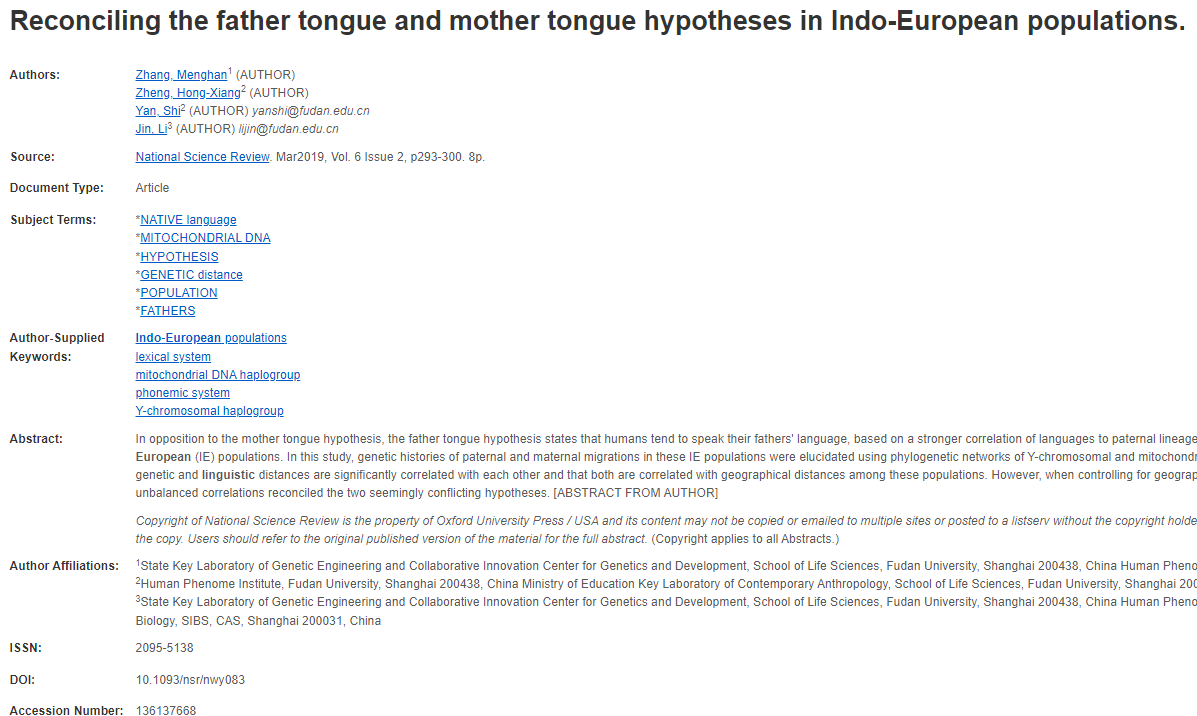 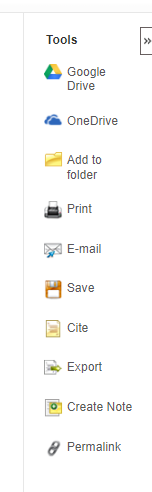 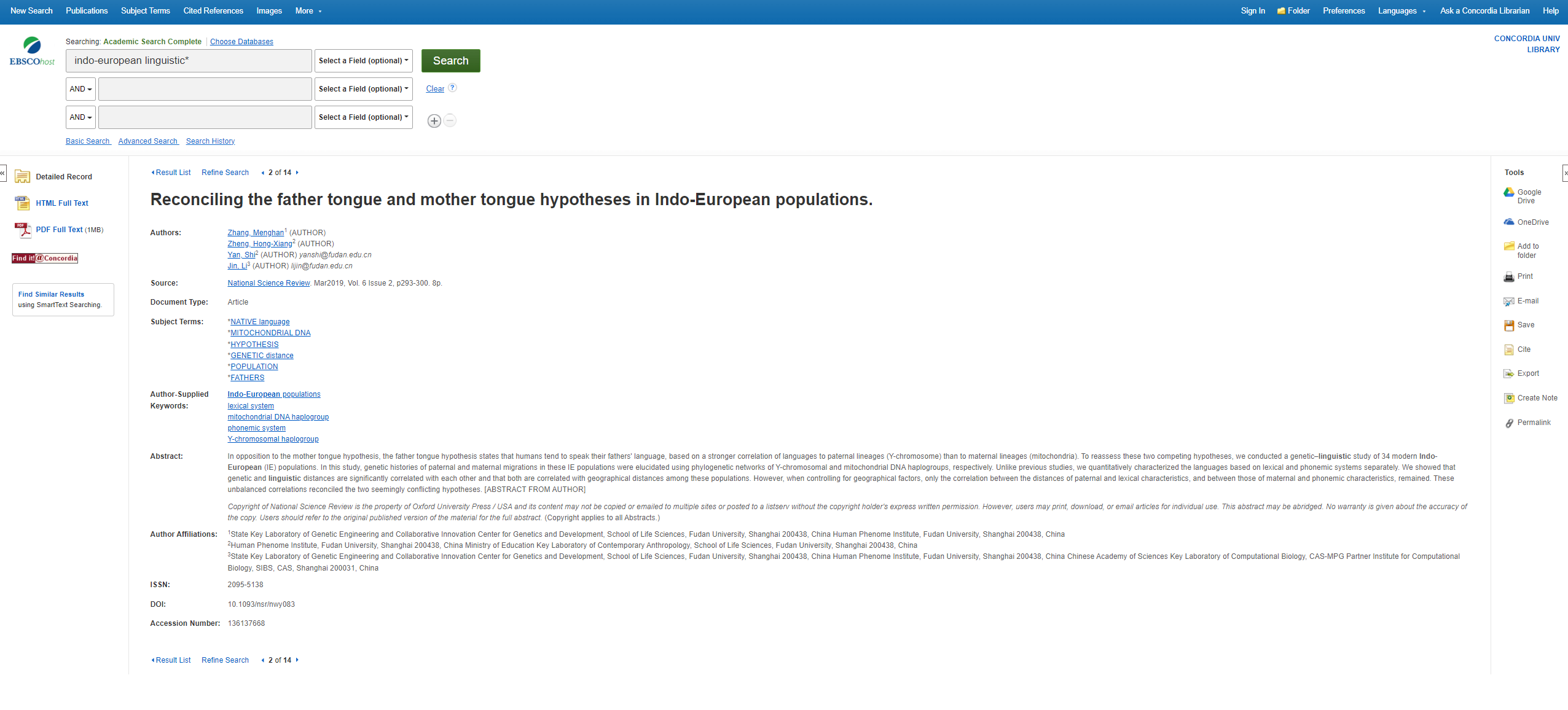 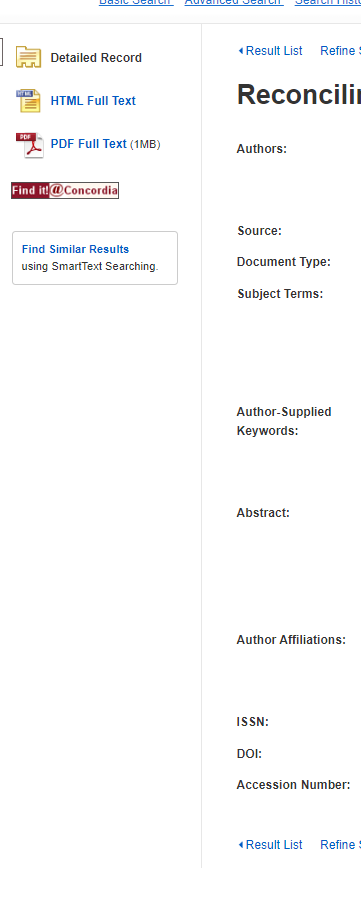 Searching for articles with databases – Année philologique
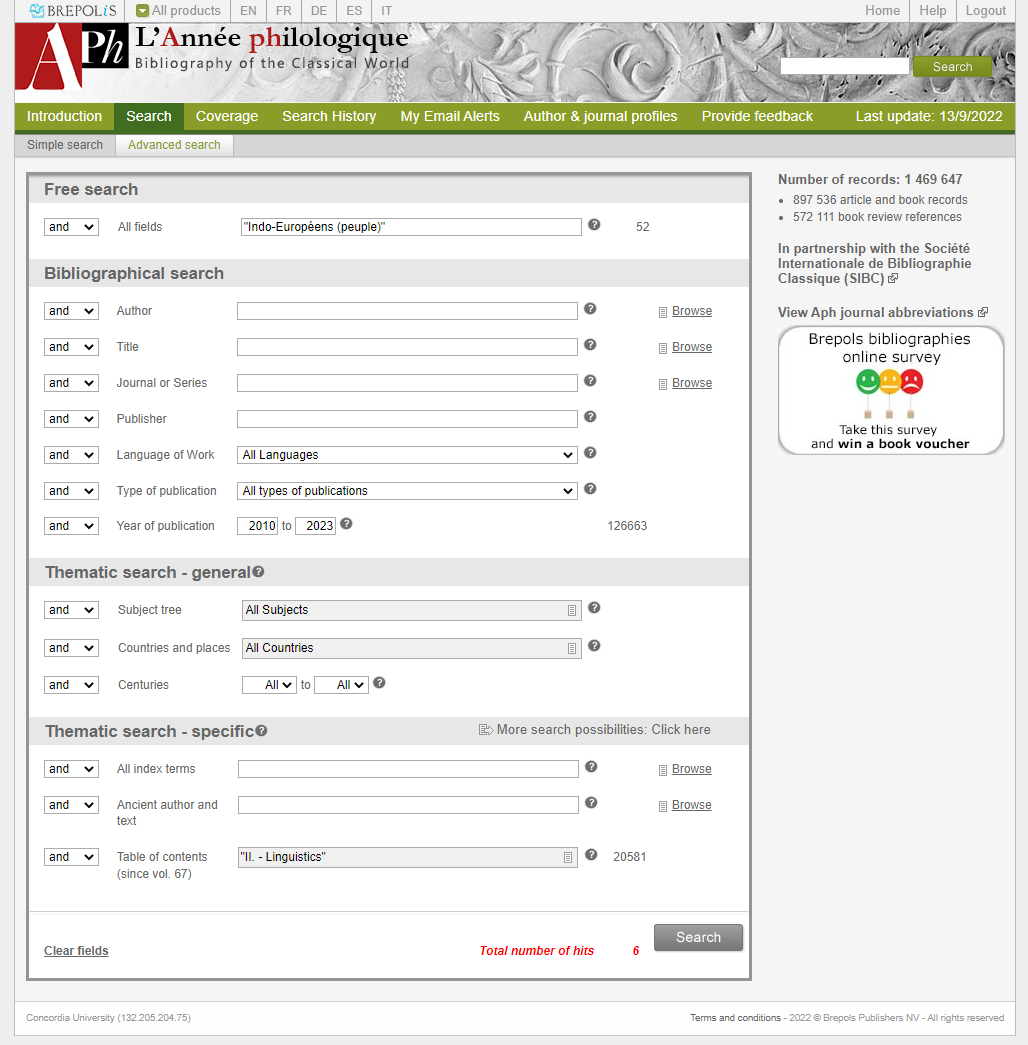 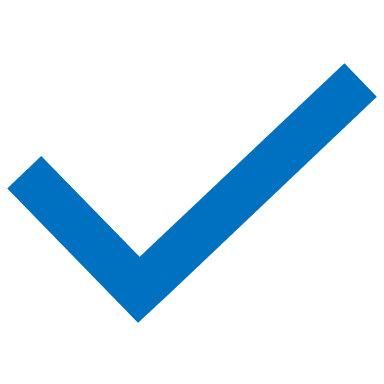 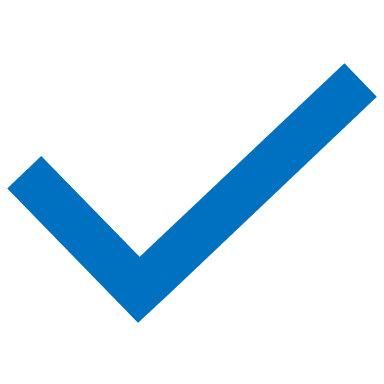 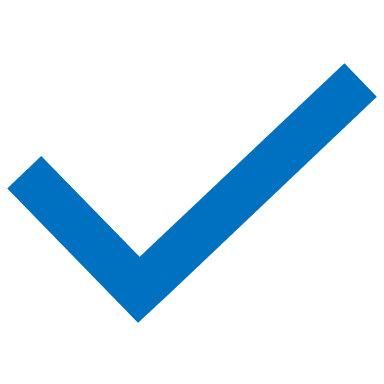 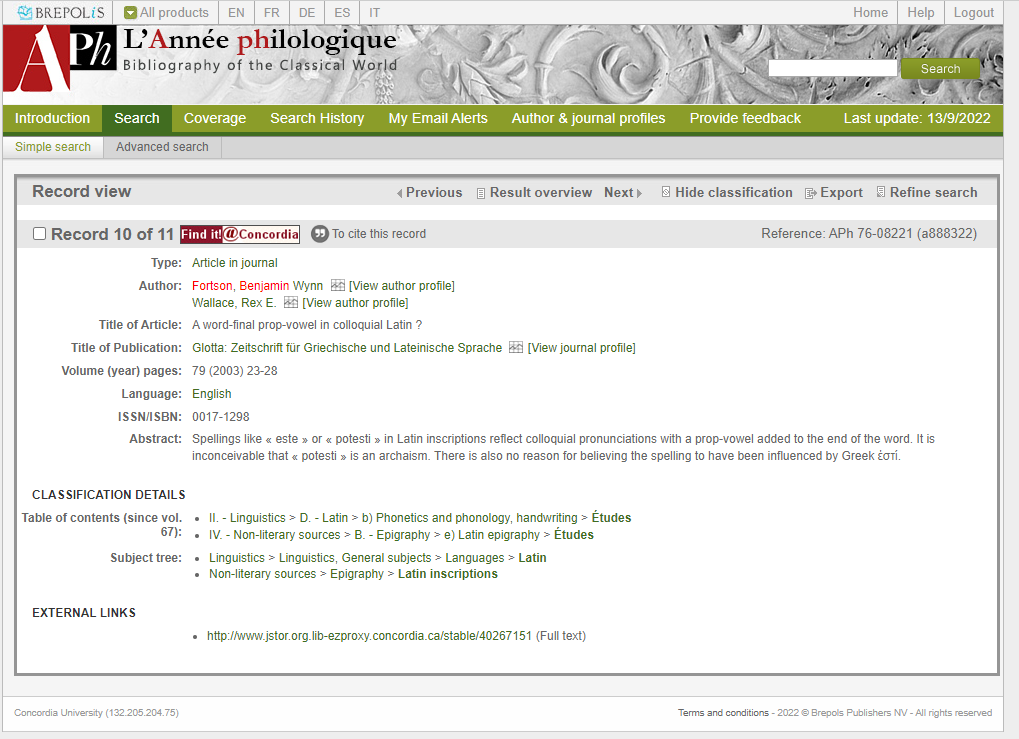 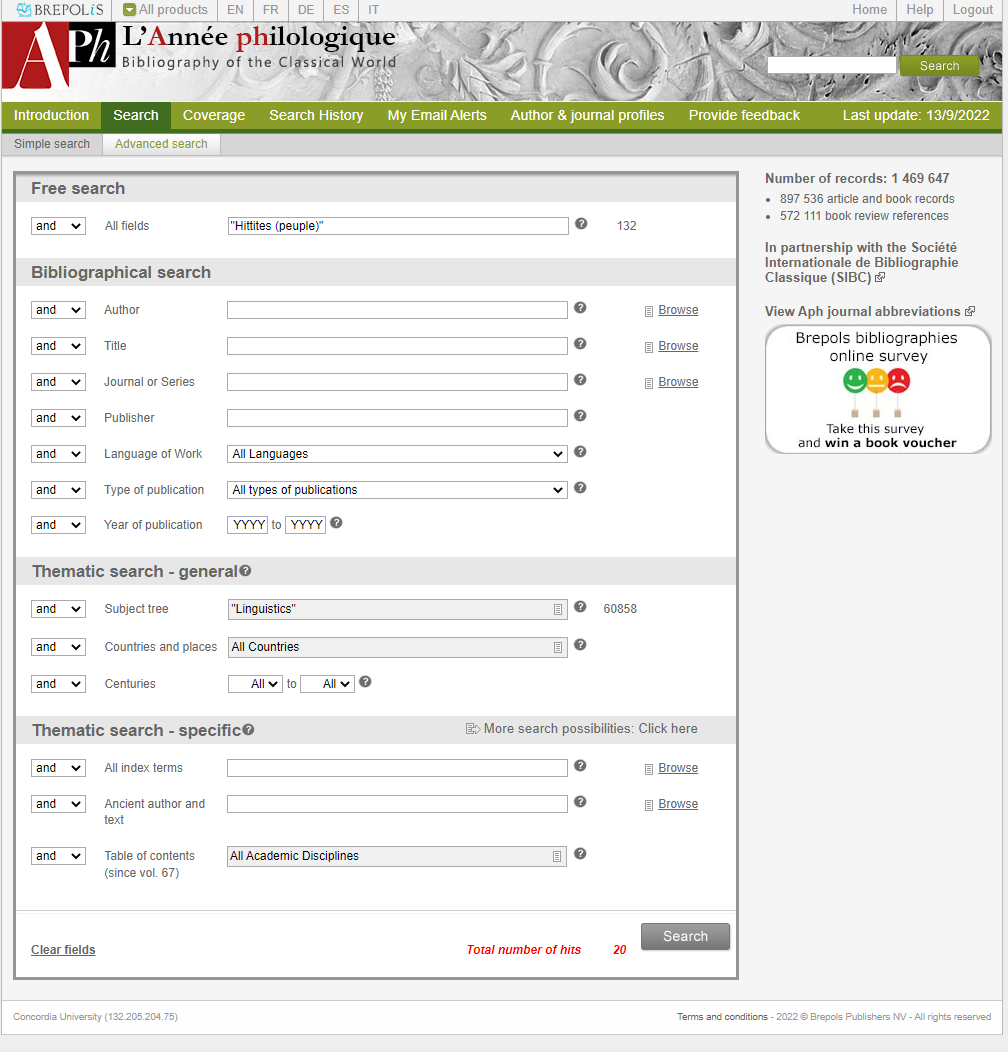 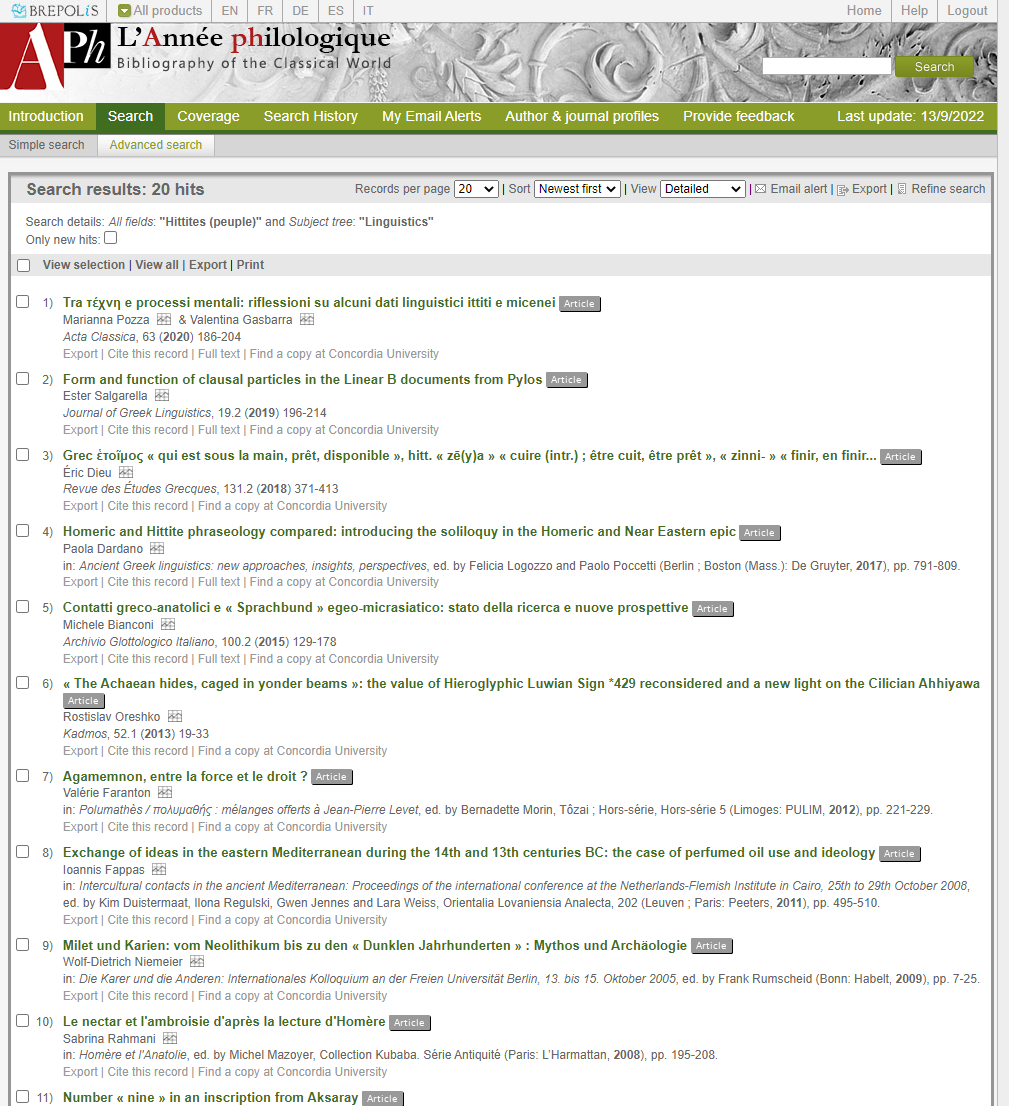 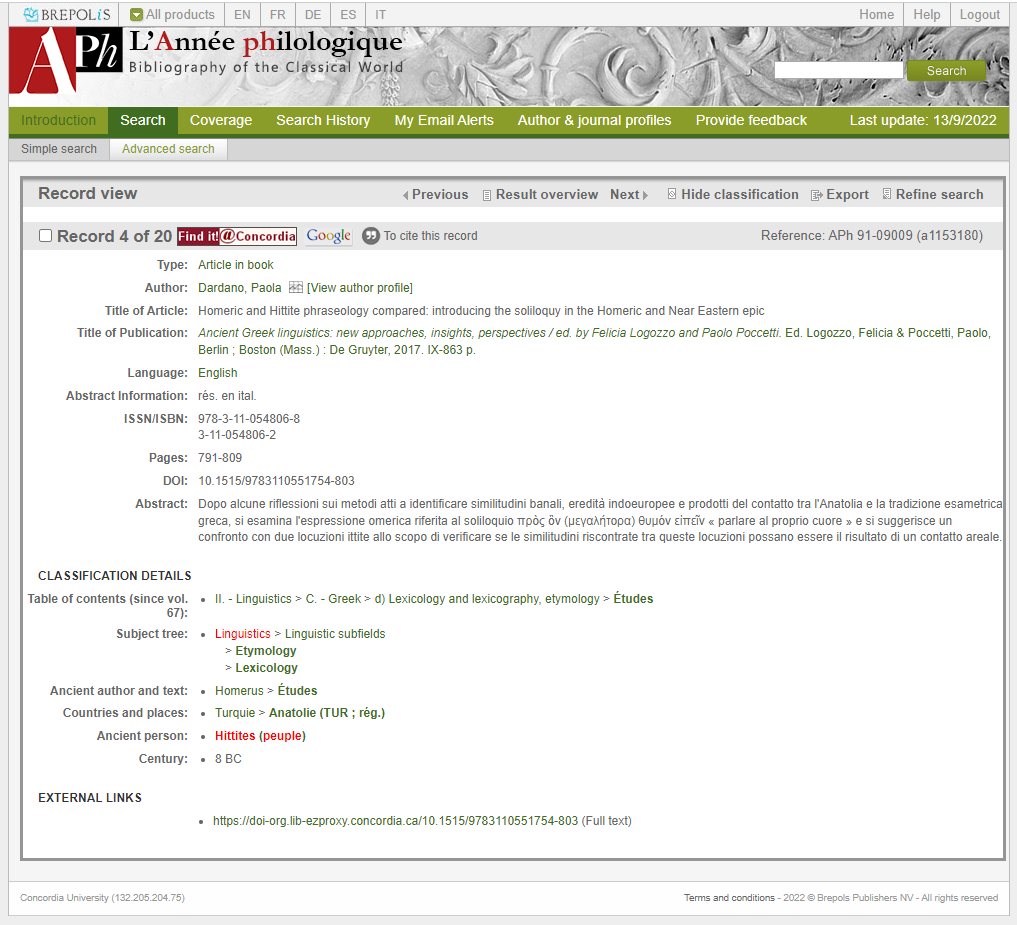 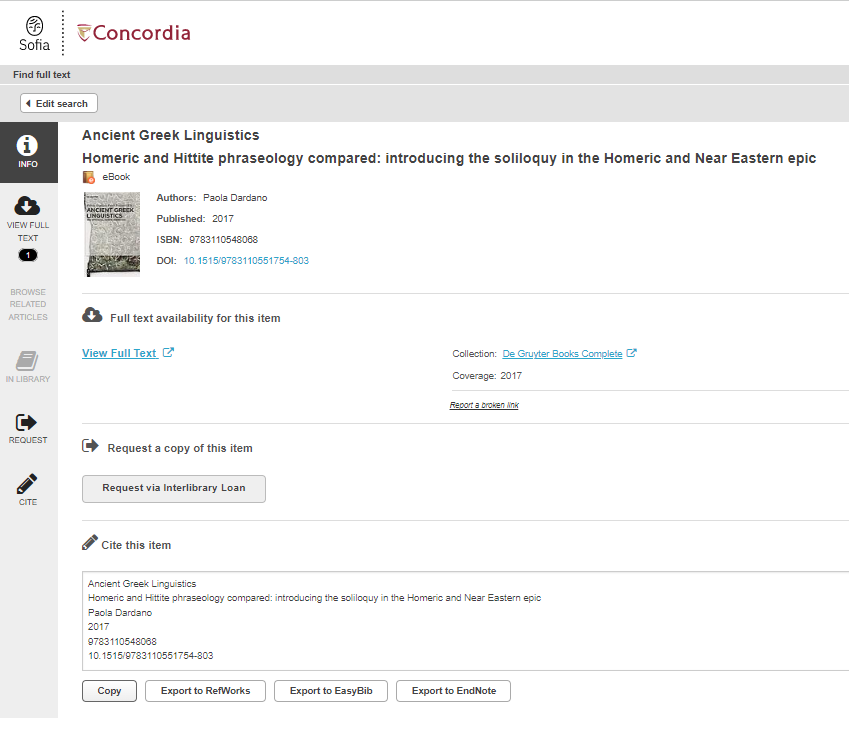 How are Google Scholar and a database different?
Source: https://howardcc.libguides.com/c.php?g=52041&p=428654
What is the difference?
Google scholar
Library databases
Depth | Quality | Thorough
Volume | Quantity | Quick
Left image: Yinan Chen, Dining Court, public domain, https://pixabay.com/photos/dining-court-shopping-mall-corridor-347314/
Right image: Jason Briscoe, Cooking, public domain, https://unsplash.com/photos/VBsG1VOgLIU
[Speaker Notes: Searching in Google Scholar – finding something to eat in a food court 

Searching in Library Databases – Cooking at home

Speed vs process]
Where should you search?
Library Discovery Tool
Academic Search Complete
(Library Database)
Google Scholar
Eureka.cc
(Library Database)
Grey literature (e.g. government documents, NGO reports, working papers, newsletters, preprints)
How to find and access resources – Using Google Scholar
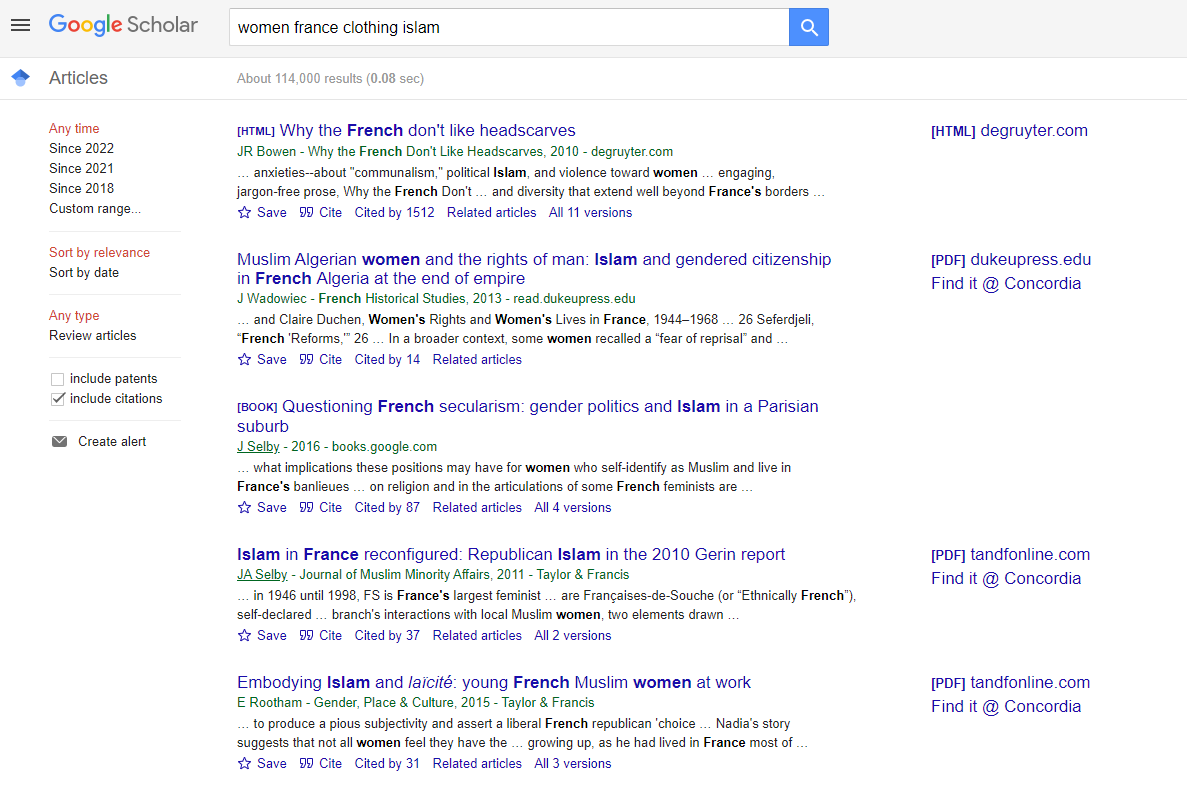 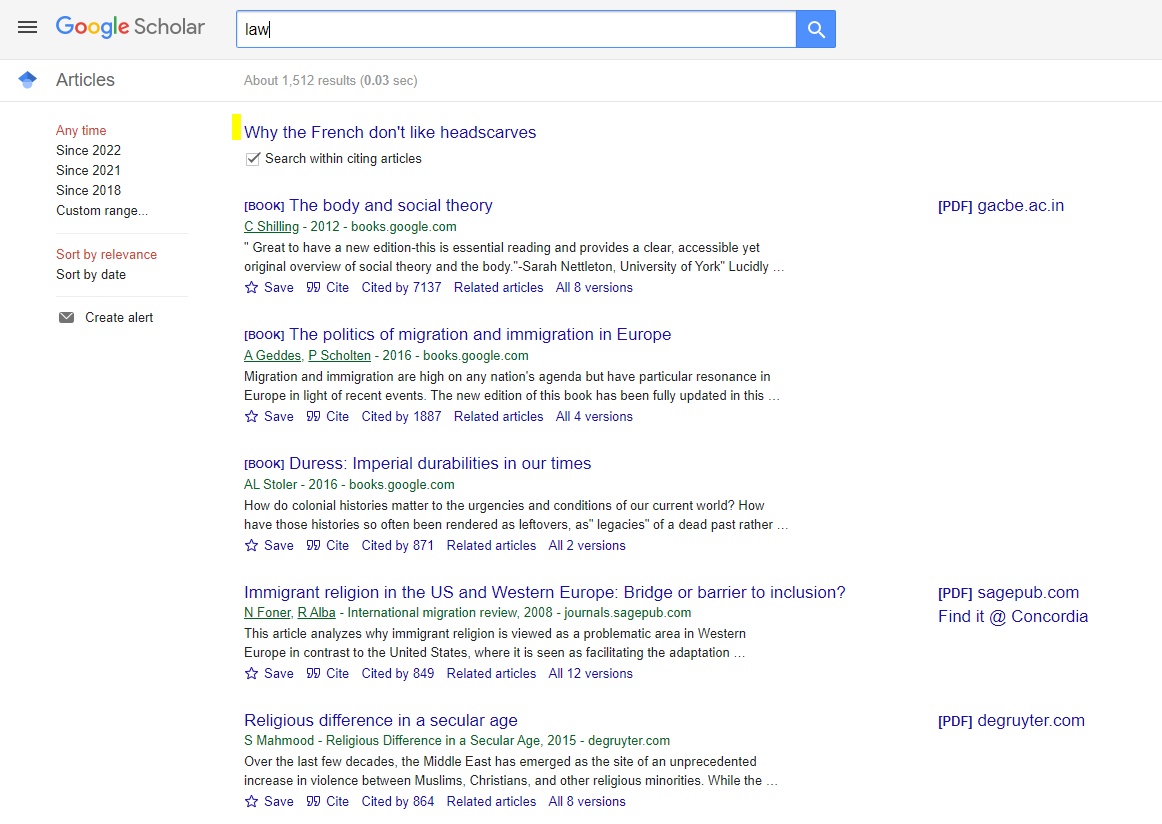 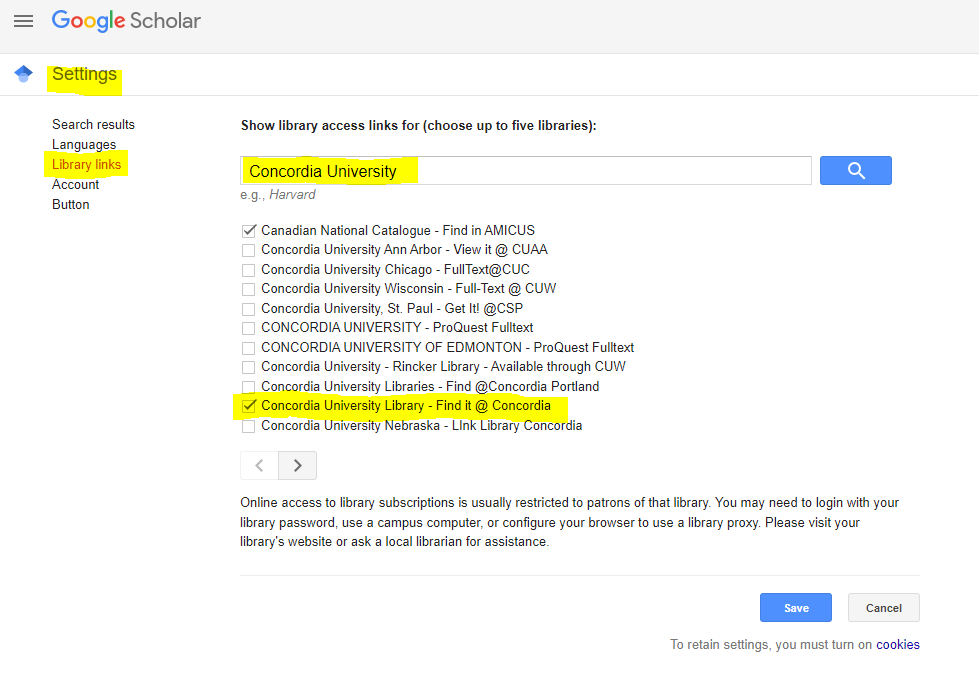 How to find and access resources – Academic Search Complete
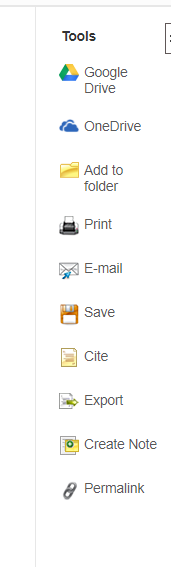 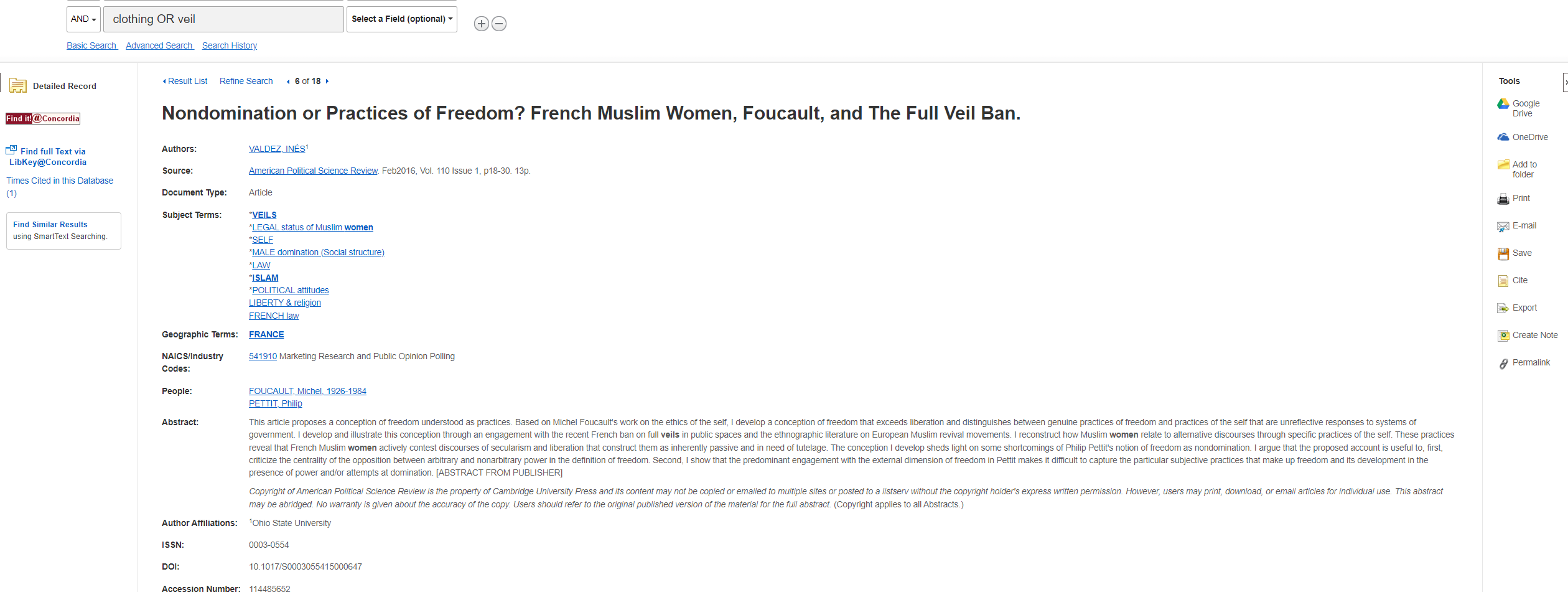 You do have access to many resources!
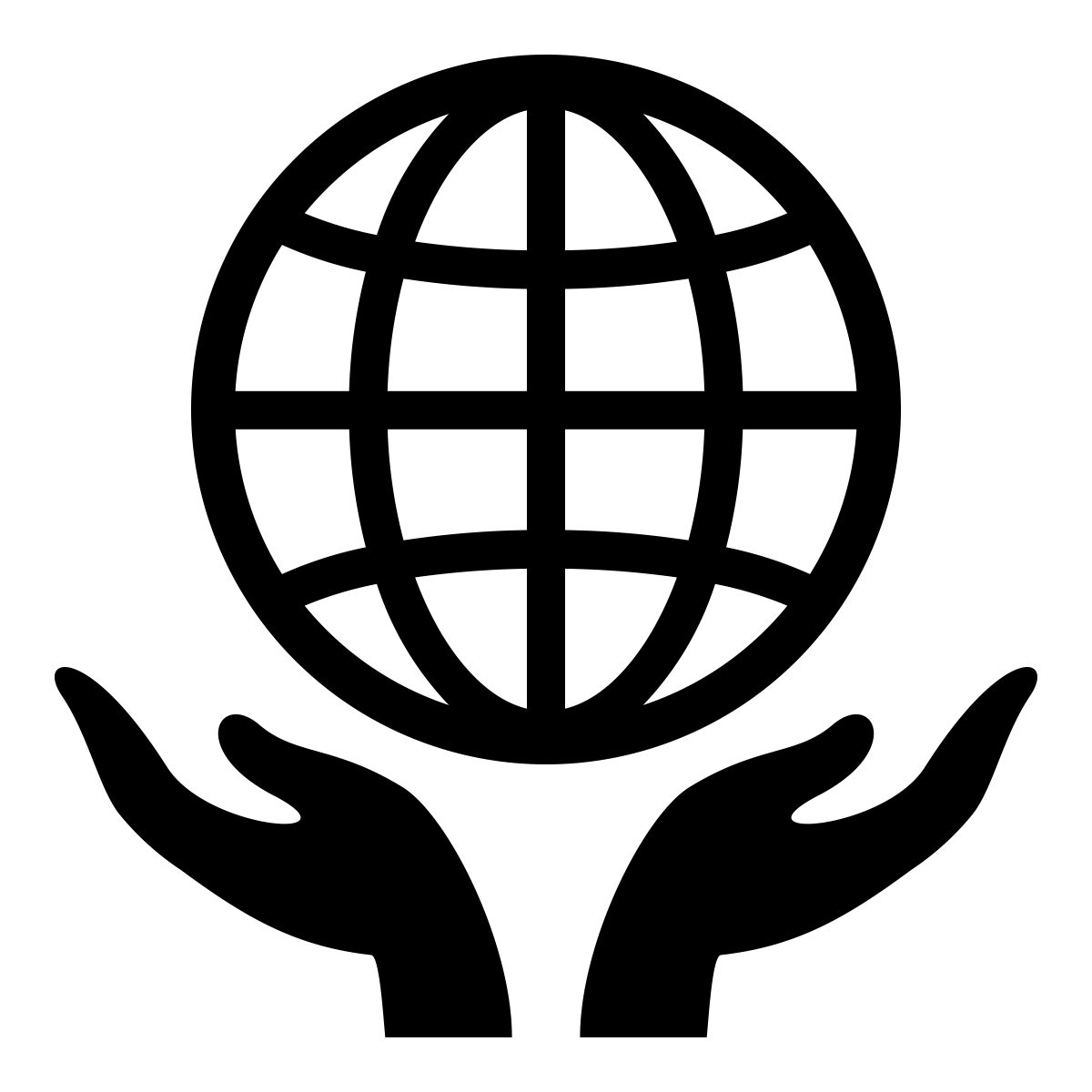 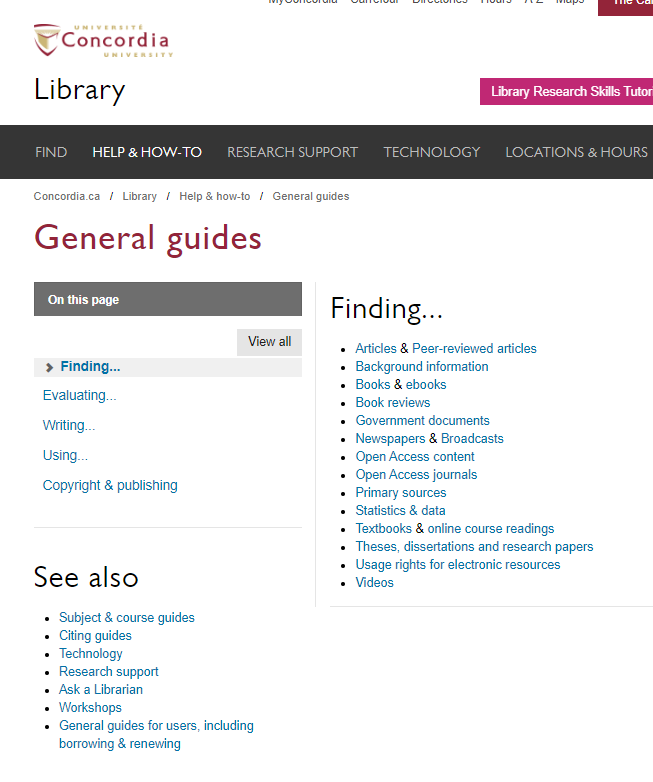 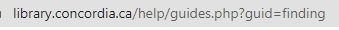 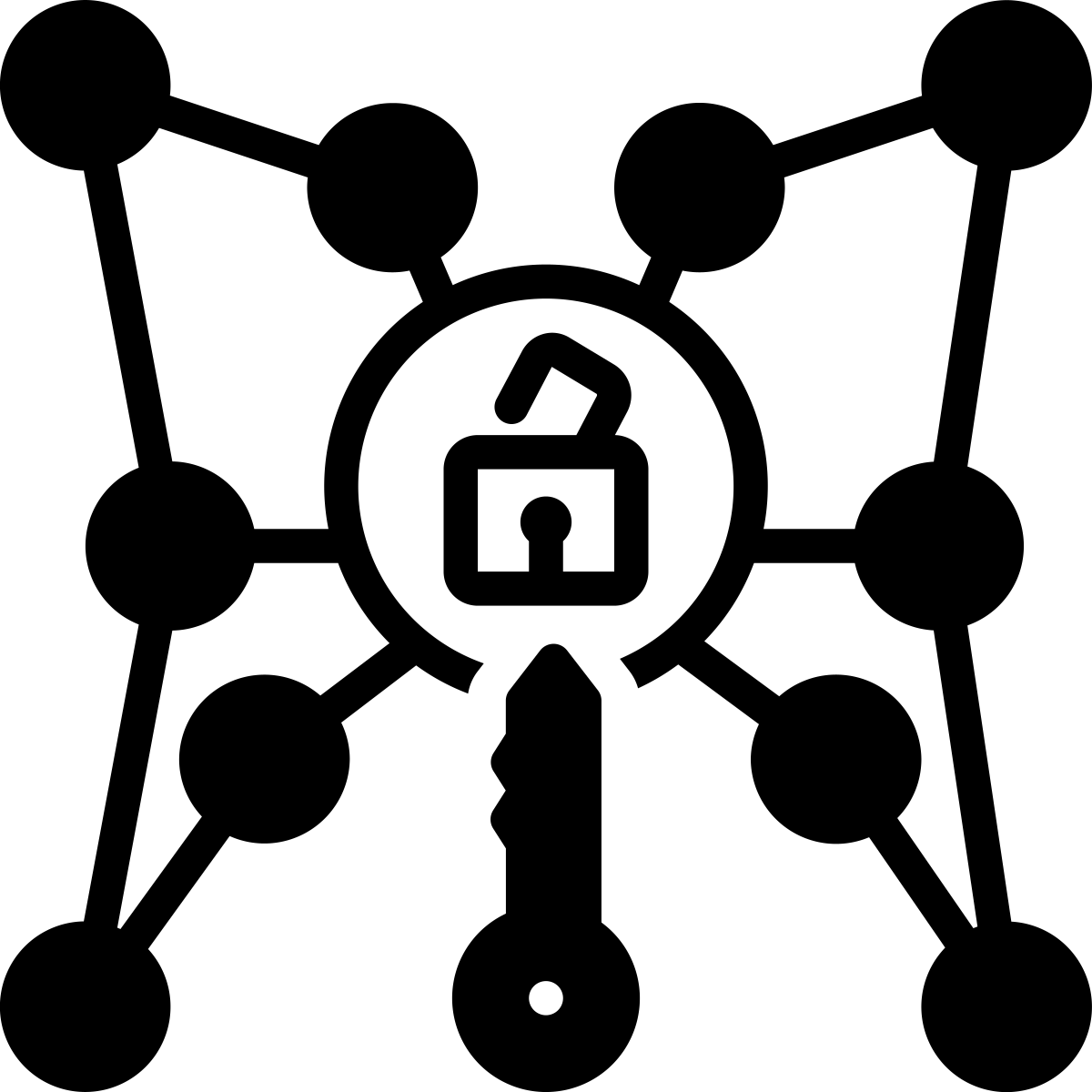 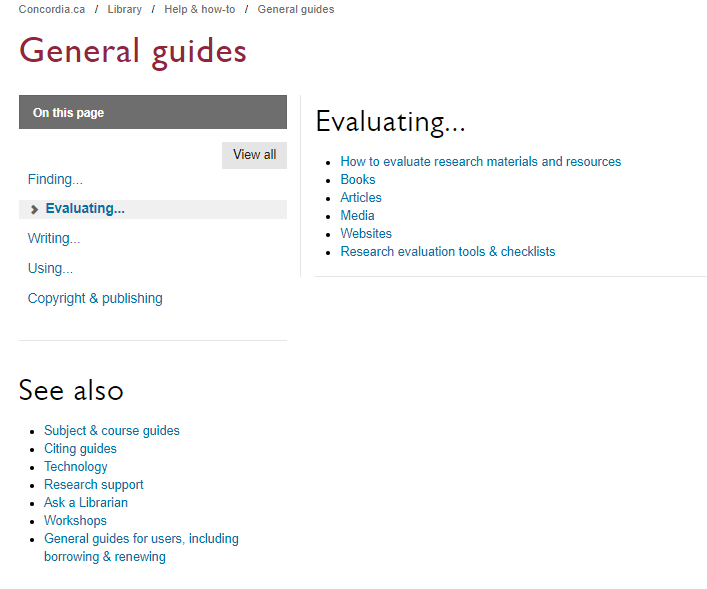 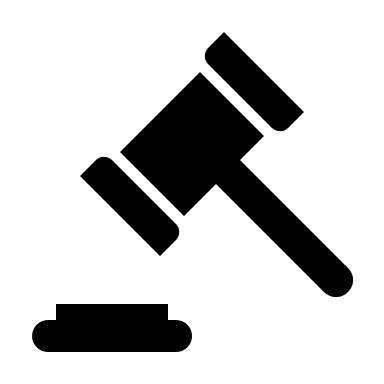 Evaluating exercise
In team of 2 or 3, discuss the quality and potential uses (for an assignment? for entertainement? to develop your curiosity?) of the documents given to you.

Share your notes with the class.
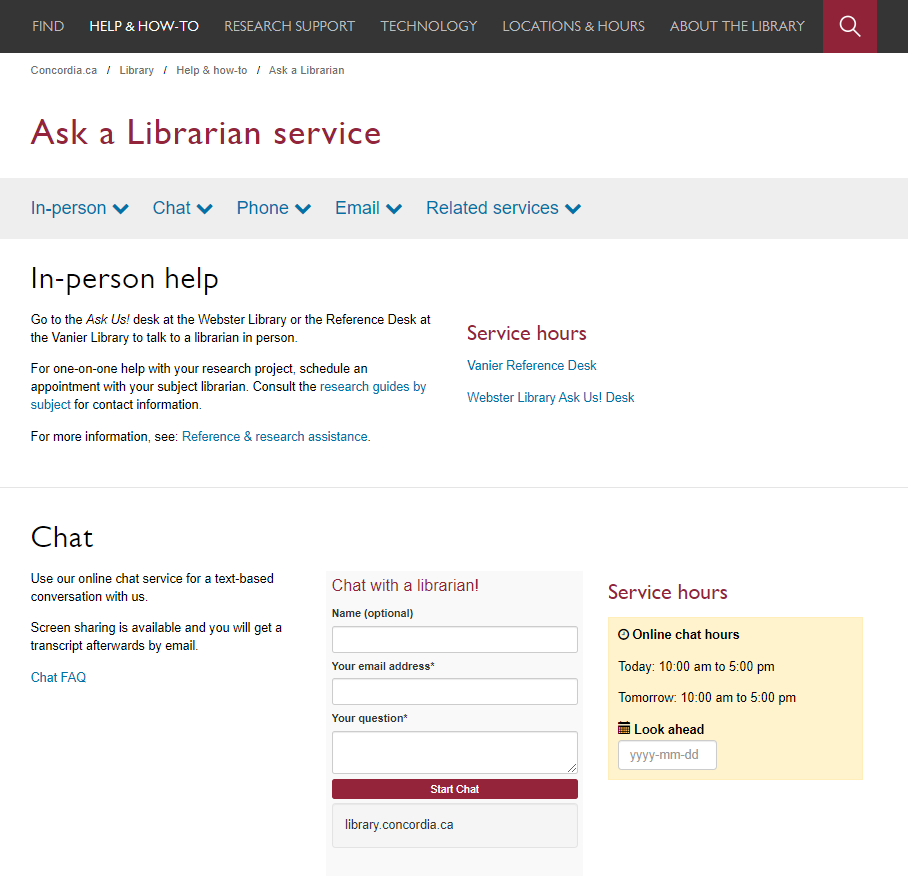 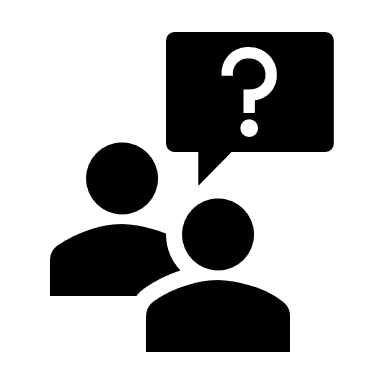 Questions? Comments?
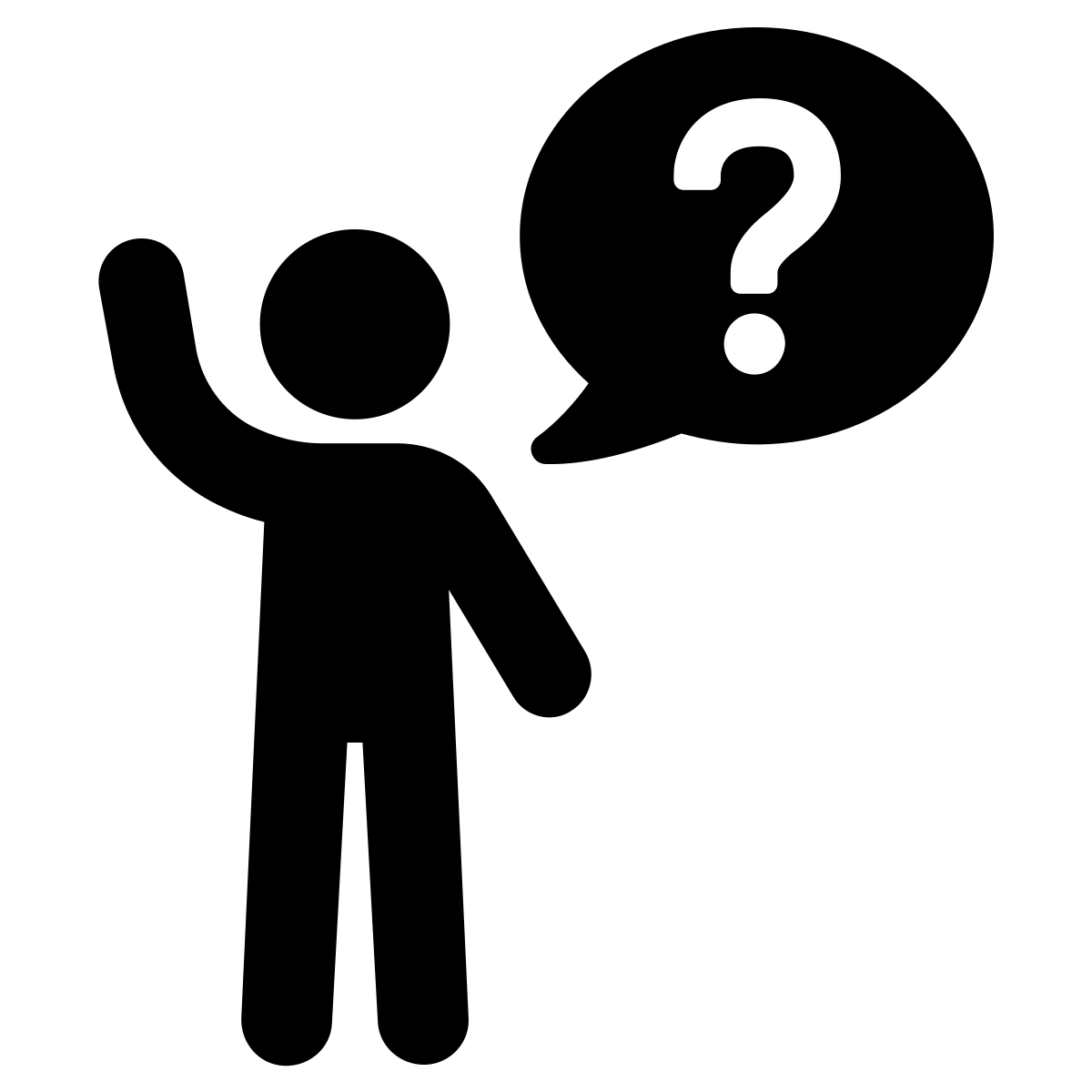 Éthel Gamache
ethel.gamache@concordia.ca




Presentation and handouts will be on the subject guide,
https://www.concordia.ca/library/guides/religion/courseguides.html